Solar system
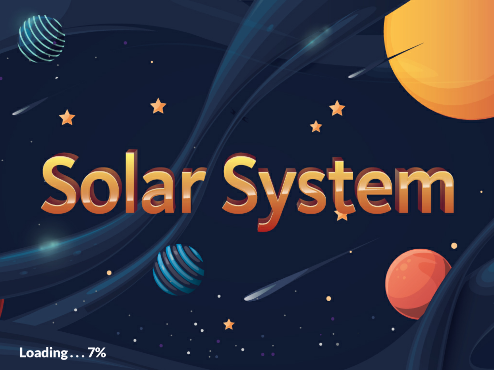 sun
Sun is the star.
Sun is the center of Solar System.
Sun is giving energy and light to Earth.
Sun’s mass is 333 000.
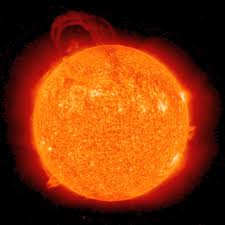 MERCURY
MERKURY is the closest to the sun in the entire Solar System.
Mercury needs 88 days to make one rotation.
Mercury is brown color.
Mercury is almost three times smaller than Earth.
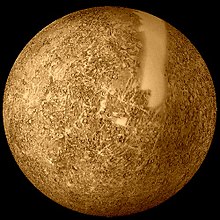 venus
Venus is another planet away from the Sun.
Venus is orange color.
NASA is convinced that Venus could once be full of life.
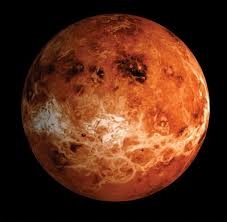 earth
Earth is the third planet away from the Sun.
Earth's surface covers 71% water.
Earth's surface covers 29% of land.
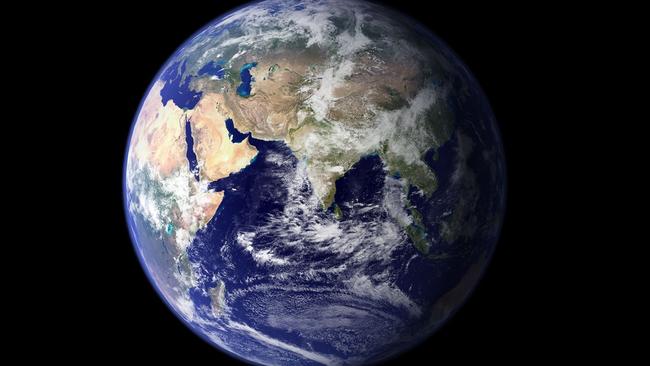 Mars
Mars is the fourth planet away from the Sun.
Mars is the smallest planet in the Solar System.
Weather has recently been found on Mars.
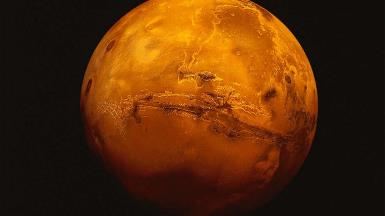 jupiter
Jupiter is the planet with the largest diameter and the largest mass in the solar system.
Fifth by the distance from the Sun.
Jupiter is about 10 times bigger than the magnitude of Earth.
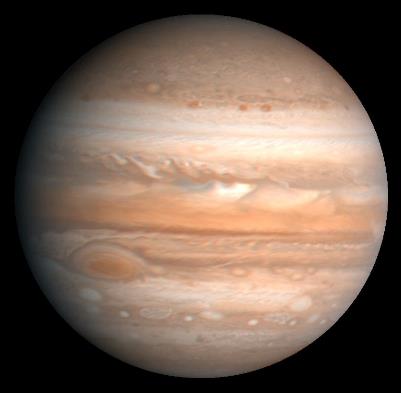 saturn
Saturn is the sixth planet away from the Sun.
It rotates the Sun for 29.5 years.
Around Saturn there are 62 natural satellites.
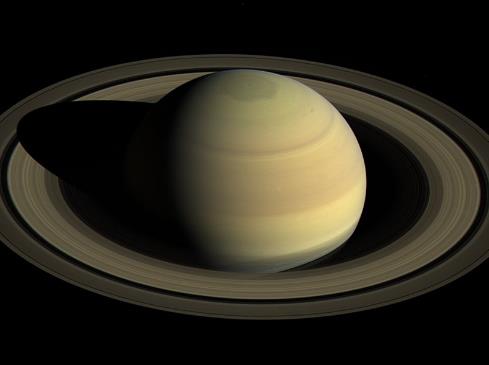 uranus
The Uranus is the seventh planet by the distance from the Sun.
Uranus was discovered in 1781 by astronomer William Herschel.
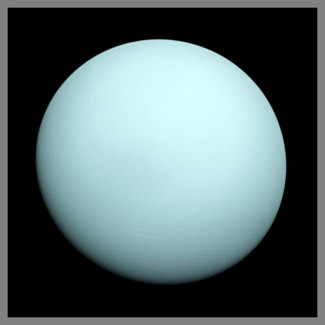 NEPTUN
Neptune is the farthest giant planet in the Sun's system.
At the center distance of Sun is 30.11.million kilometers
About 4504 million kilometers.
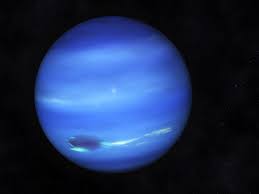 THE END   BY:LUKA V. & Đ. 6.c, October 2018